Dějiny Židů do roku 1939
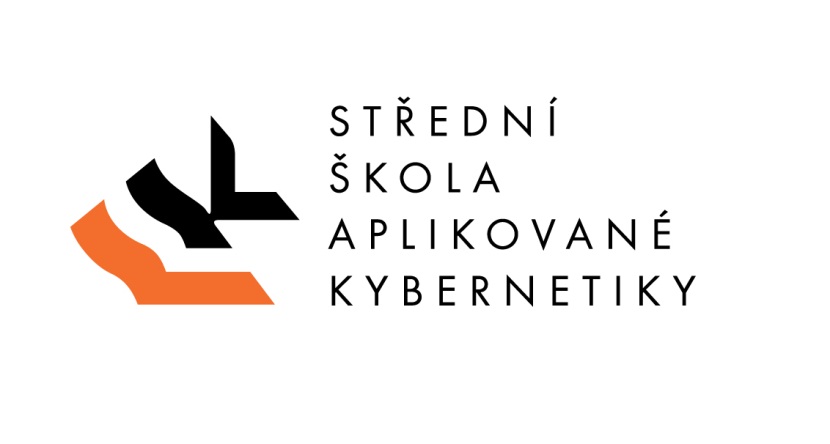 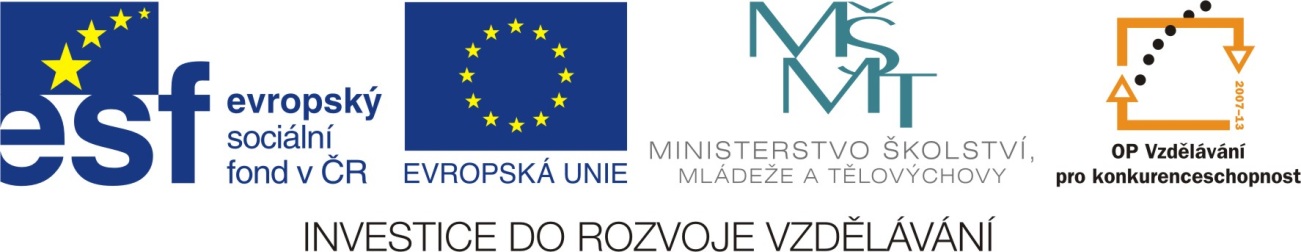 Židé v Československu a v Rakousko-Uhersku
Národnostní menšina
Politickou Židovskou stranu
Sionistické spolky
Loajální a věrní občané
Vídeň – centrum Židovské kultury
Jeruzalémská synagoga – 1906 (Praha)
Velká synagoga v Plzni – 1892
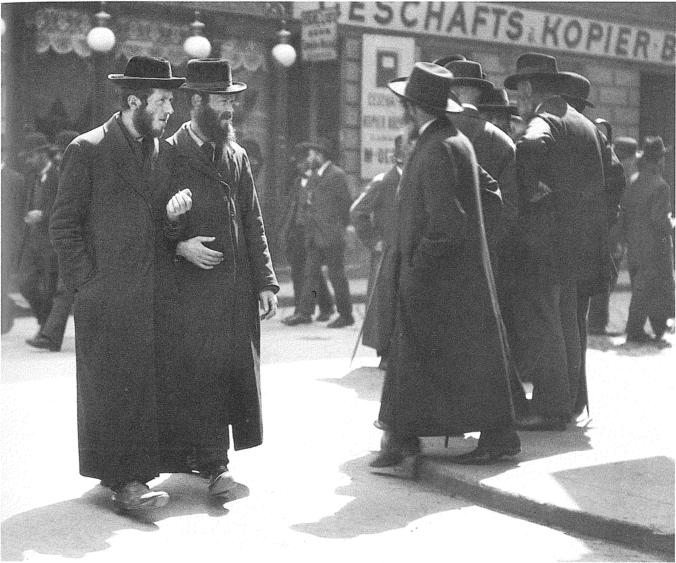 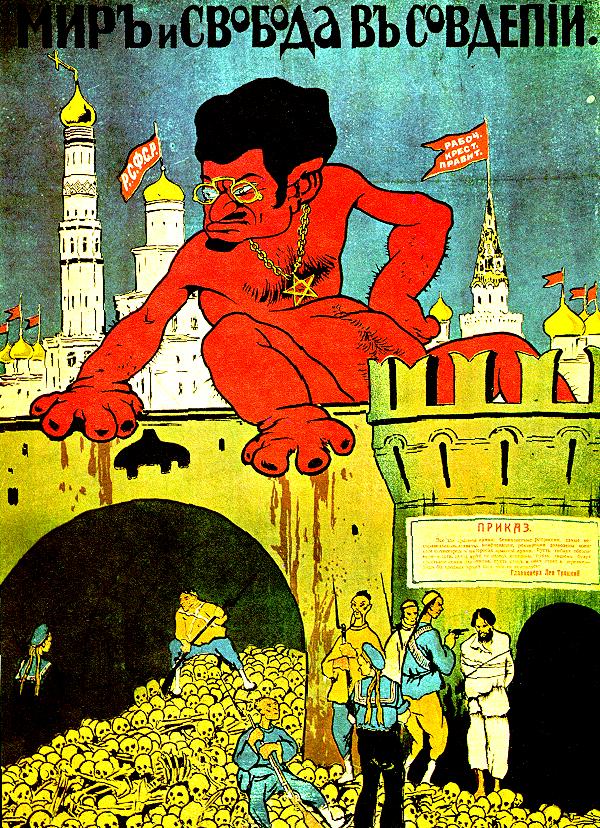 Židé v Rusku
Židobolševismus
Vnitřně rozdělení 
Nerovnoprávnost
Vládou podporovány pogromy
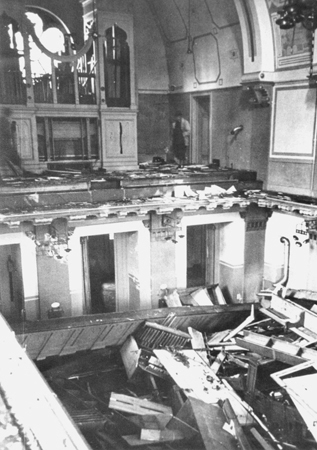 Židé v Německu
Norimberské zákony – 15. září 1935
Noc dlouhých nožů – v noci z 29. na 30. června 1934
Křišťálová noc – v noci z 9.na 10. listopadu 1938
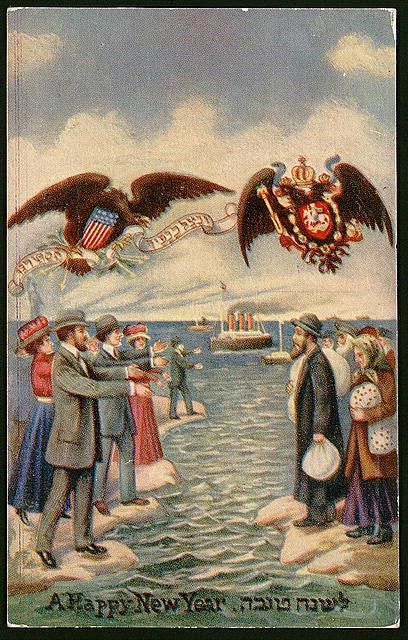 Židé v USA
Imigrační zákony
Zákaz vstupu do určitých klubů, hotelů…
Útočiště
Oděvní průmysl
New York
Stěhování Židů do Palestiny
Židovské kolonizační sdružení
Druhá alija - nejvýznamnější a nejvlivnější židovská imigrační vlna
1904 – 1914 
40 000 Židů
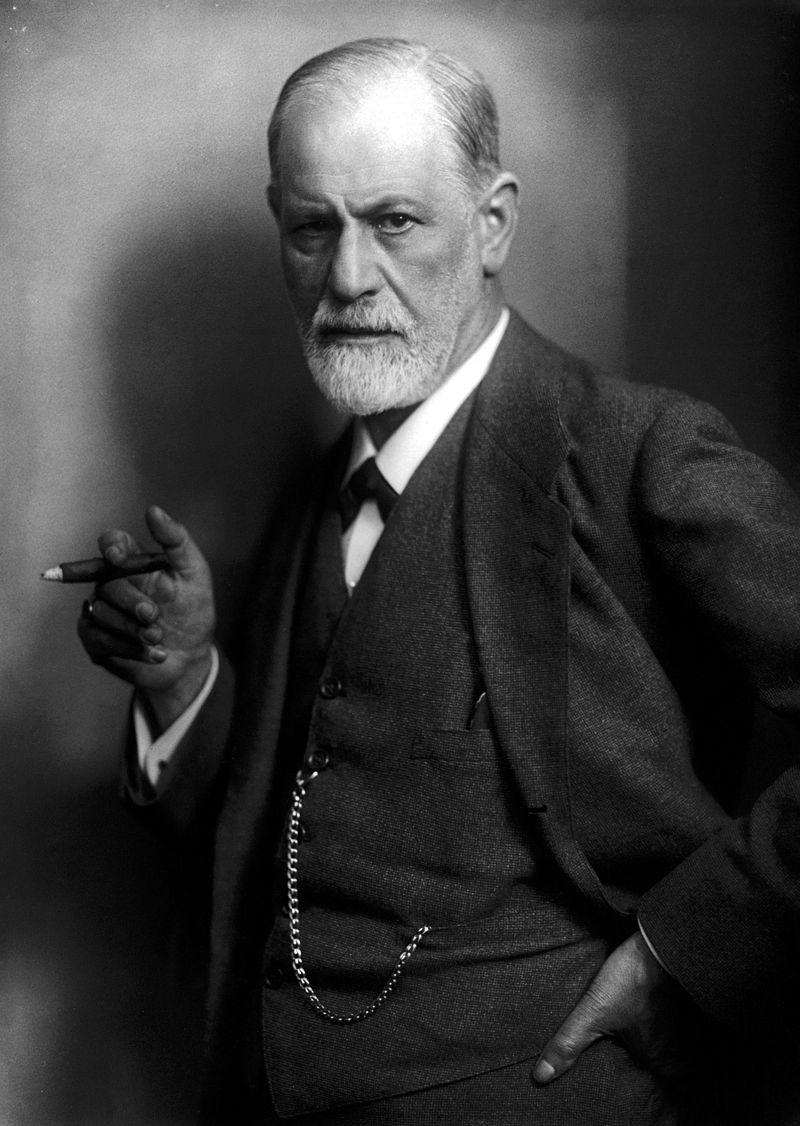 Sigmund Freud – psycholog a zakladatel psychoanalýzy
Albert Einstein – teoretický fyzik
Karel Poláček - český spisovatel, humorista, novinář a filmový scenárista
Franz Kafka - německy píšící spisovatel
Jiří Voskovec (Jiří Wachsmann) - herec, spisovatel, dramatik a textař
Zdroje
https://cs.wikipedia.org/wiki/%C5%BDid%C3%A9_ve_V%C3%ADdni
https://cs.wikipedia.org/wiki/D%C4%9Bjiny_%C5%BDid%C5%AF_ve_Spojen%C3%BDch_st%C3%A1tech_americk%C3%BDch
https://cs.wikipedia.org/wiki/V%C3%BDvoj_%C5%BEidovsk%C3%A9_populace#Populace_v_roce_1900
https://cs.wikipedia.org/wiki/Druh%C3%A1_alija
https://www.cd89.cz/seznam-slavnych-ceskych-zidu
DĚKUJEME ZA POZORNOST
Kontakty:
Jan Urban:
urban.jan@ssakhk.cz
Vojtěch Krejčí:
krejci.vojtech2@ssakhk.cz
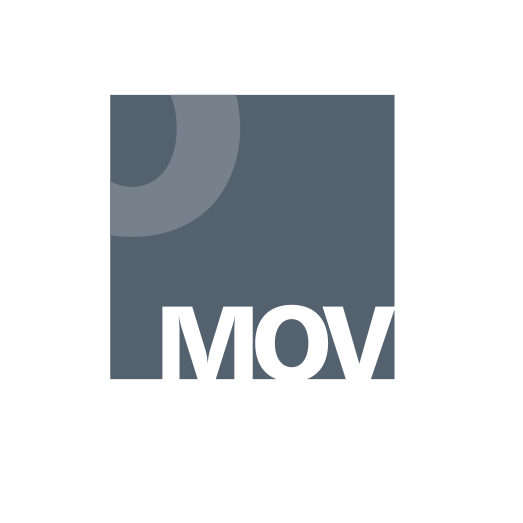 Národní pedagogický institut České republiky modernizace odborného vzdělávání 
www.projektmov.cz
Projekt Modernizace odborného vzdělávání (MOV) rozvíjí kvalitu odborného vzdělávání a podporuje uplatnitelnost absolventů na trhu práce. Je financován z Evropských strukturálních a investičních fondů a jeho realizaci zajišťuje Národní pedagogický institut České republiky.